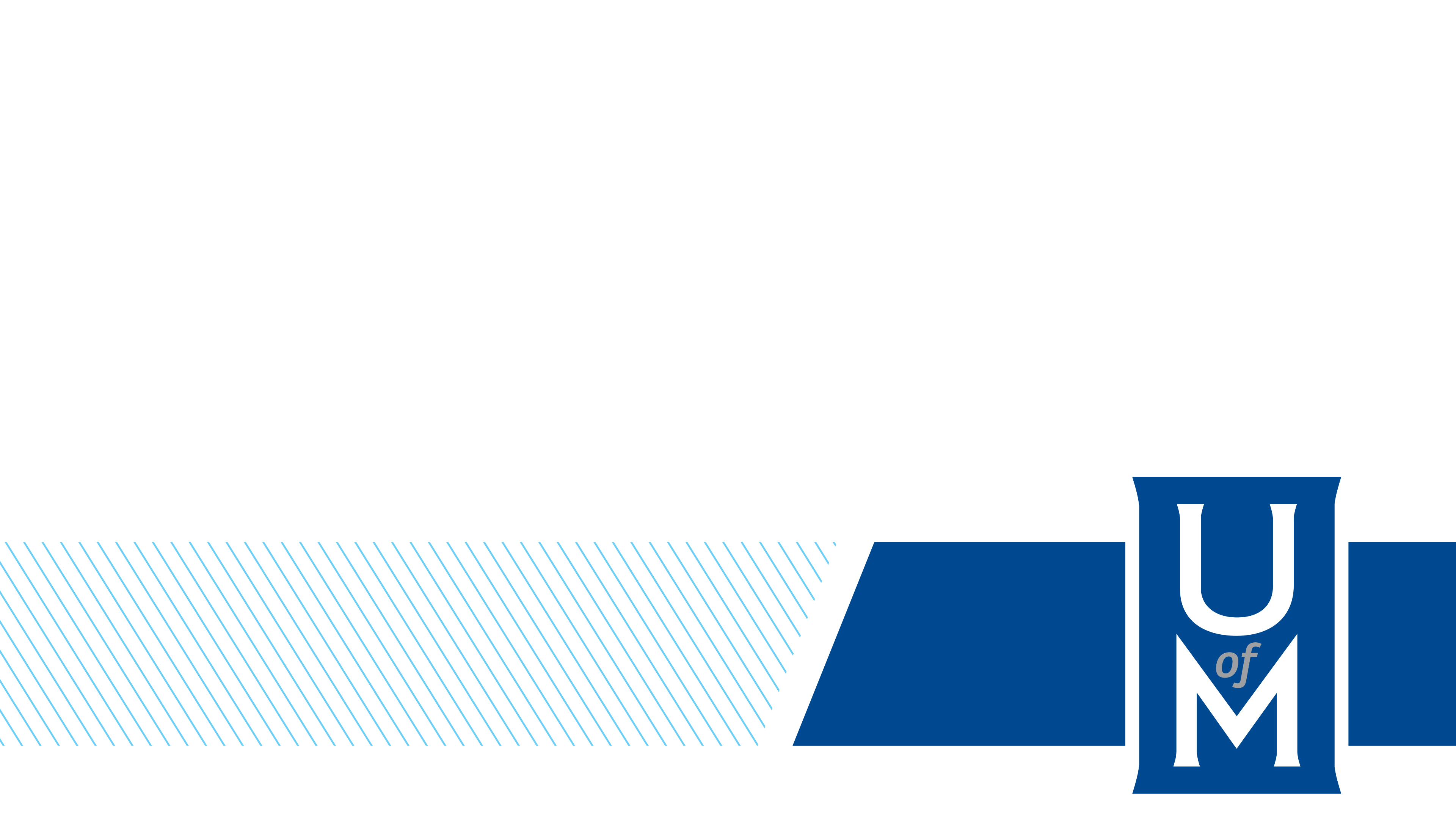 JUVENILE ASSESSMENT CENTER FRAMEWORK CONCEPT:AN OVERVIEW
_____________________

Dorcas Young Griffin
Deputy Director, Shelby County Division of Community Services
October 17, 2017
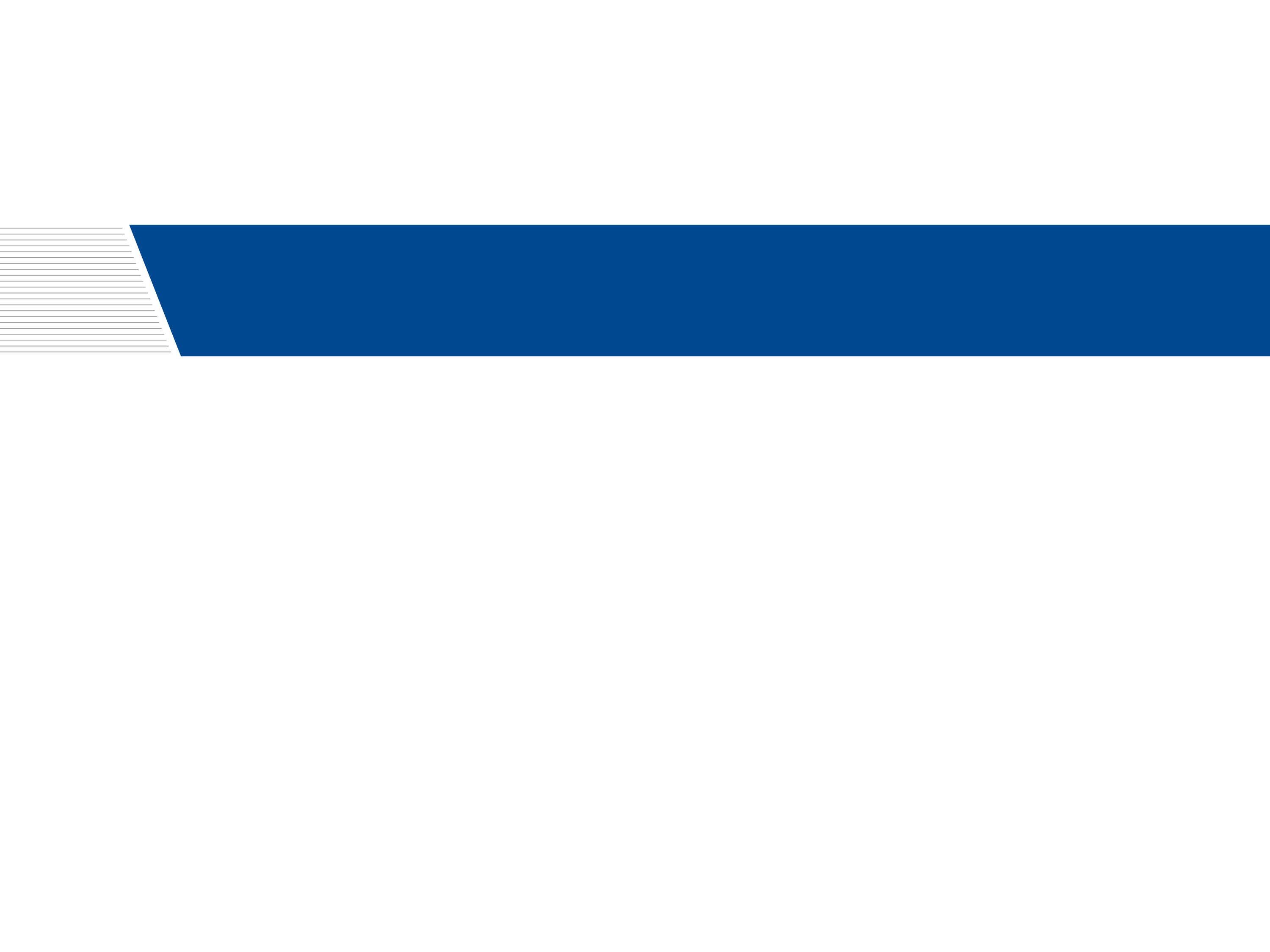 Why is an Assessment Center Important?
o	4,829 juvenile summonses issued in 2015, 3,906 summonses were   	issued in 2016
o	938 youth detained in 2015, 871 youth detained in 2016
o	1,166 youth diverted from detention based on their Detention 	Assessment Tool (DAT) score in 2015, 1,085 in 2016
o	4,684 of offenses in 2016 with eligible offenses
o	Cost of $150.00 per day to detain of youth
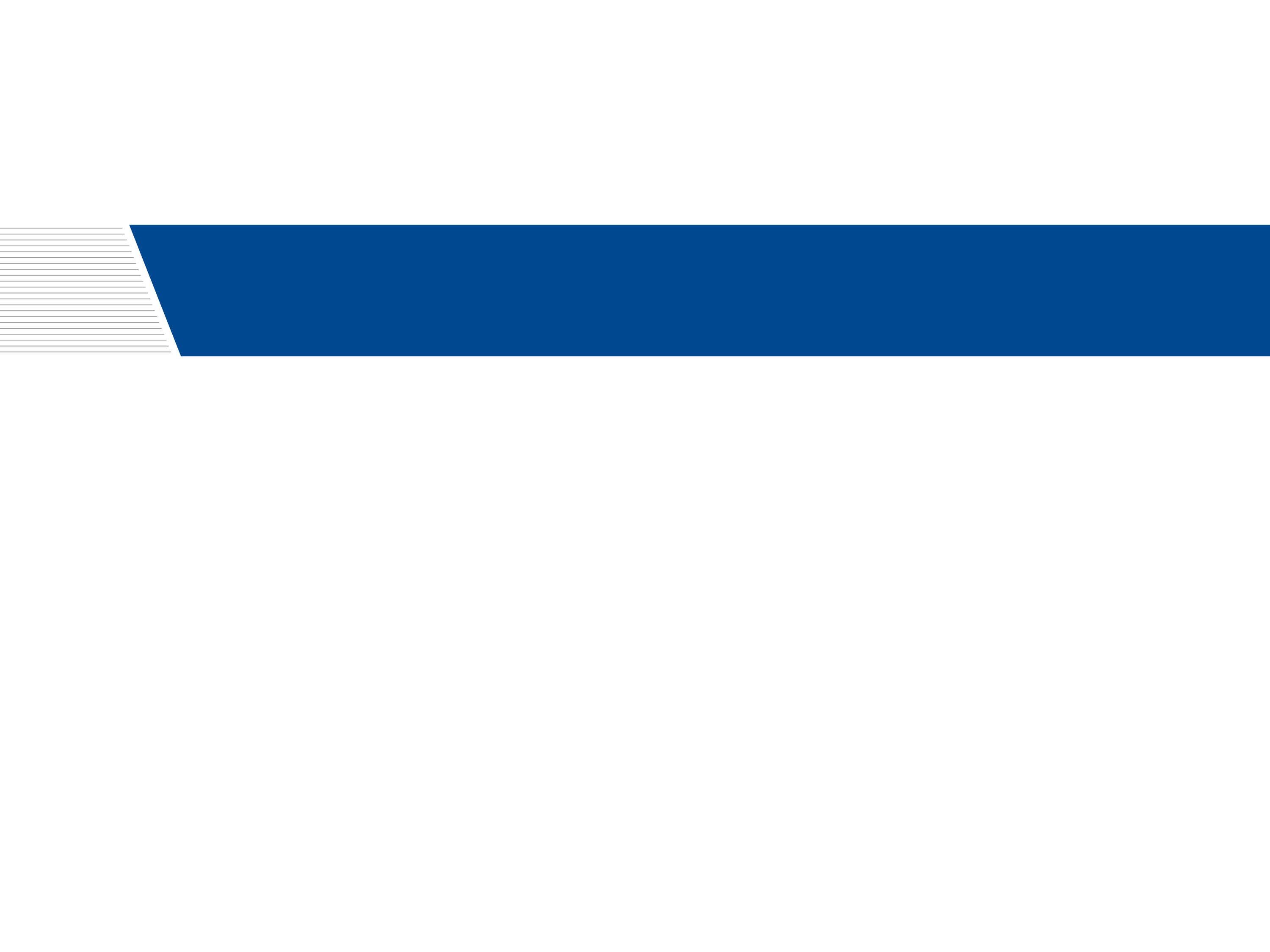 The Juvenile Assessment Center Model
Provides critical prevention and early intervention assessment and case management services to youth and their families who are exhibiting at-risk behaviors at home, at school, and/or in the community
Incorporates numerous services and programs in an coordinated effort by different entities
Increases accountability of providers that serve justice involved youth and at-risk youth, their families, and the community at large 
Provides youth with a greater array of services, at a reduced cost to operate and with more positive outcomes
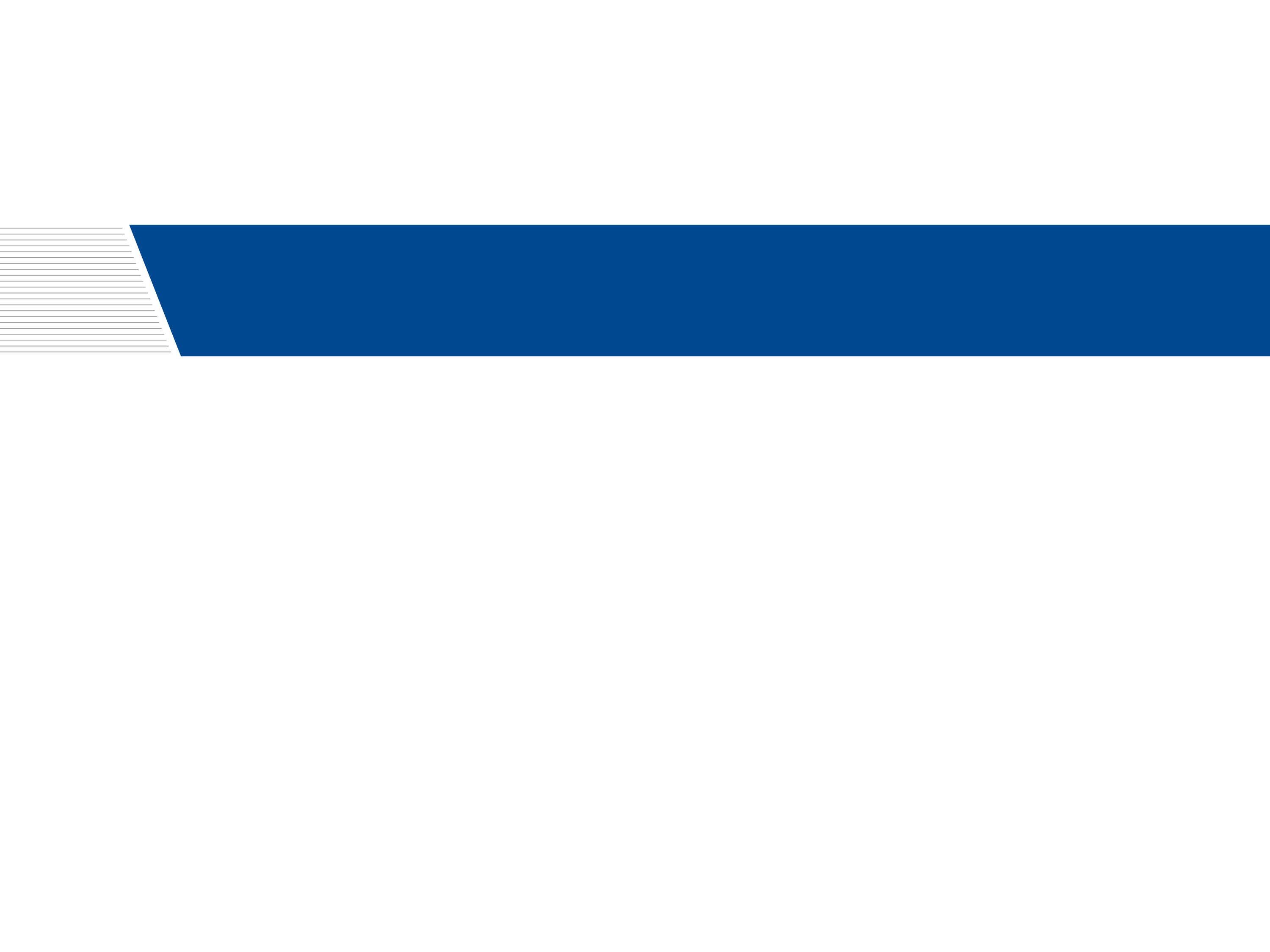 Framework Foundations
Juvenile Assessment Center, Youth Assessment and Resource Center, JAC vs. YARC

Juvenile Summons Program

Framework ≠ Plan
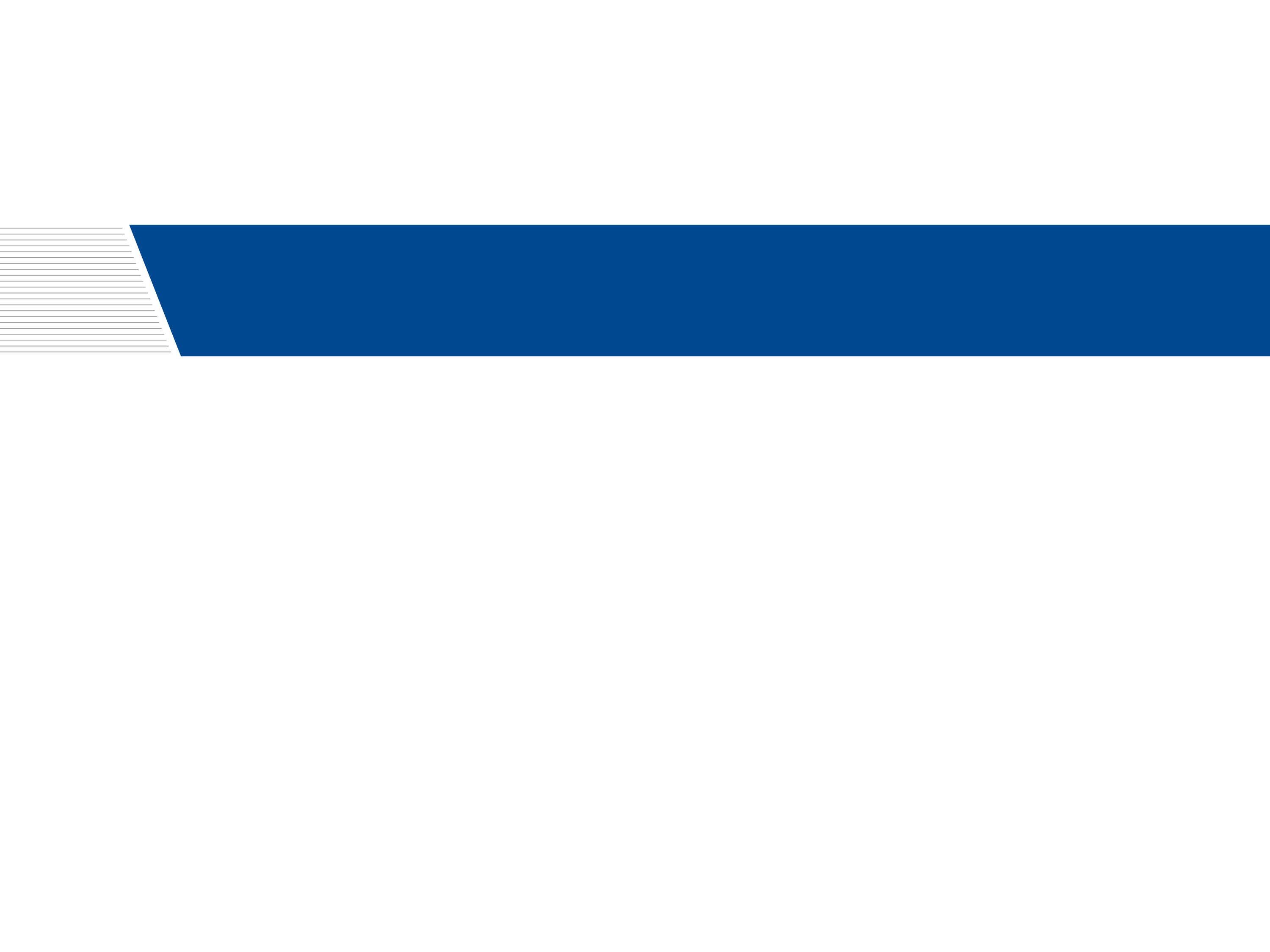 Juvenile Assessment Working Group
Formed January 2017; part of the Operation: Safe Community Crime Plan
Includes representatives from various government, educational and community agencies serving youth and families
Monthly meetings 
Extensive best practices research
Site visits to model programs in other jurisdictions (including Miami, FL and Denver, CO 
Engagement of other juvenile justice stakeholders and youth
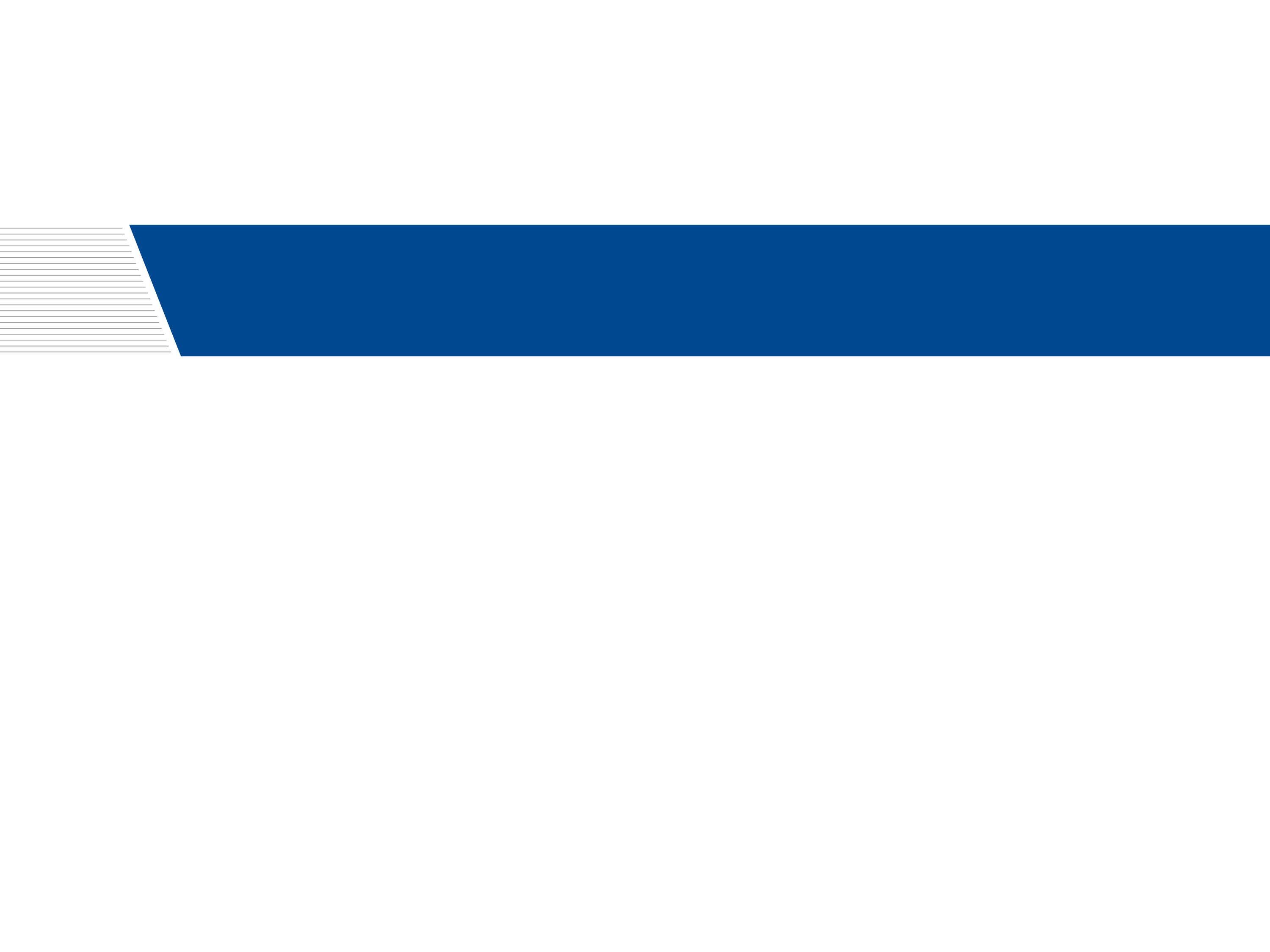 Goals of Assessment Center
To divert as many youth as possible, consistent with public safety, from entering or going deeper into the juvenile justice system.
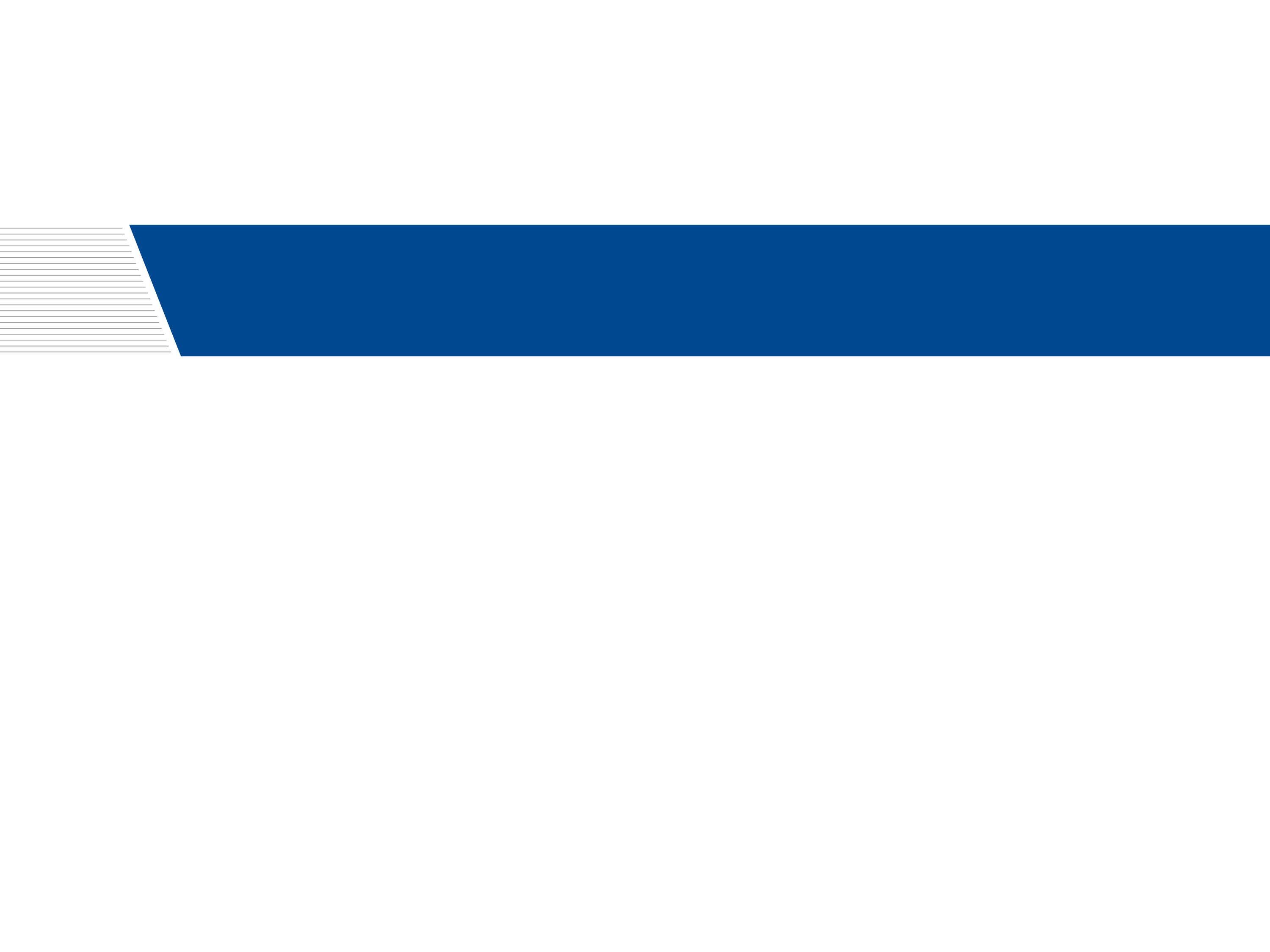 Goals of Assessment Center
To enhance public safety through early intervention, comprehensive assessment, and referral to supportive services and positive strategies tailored to address each youth and family’s individual needs.
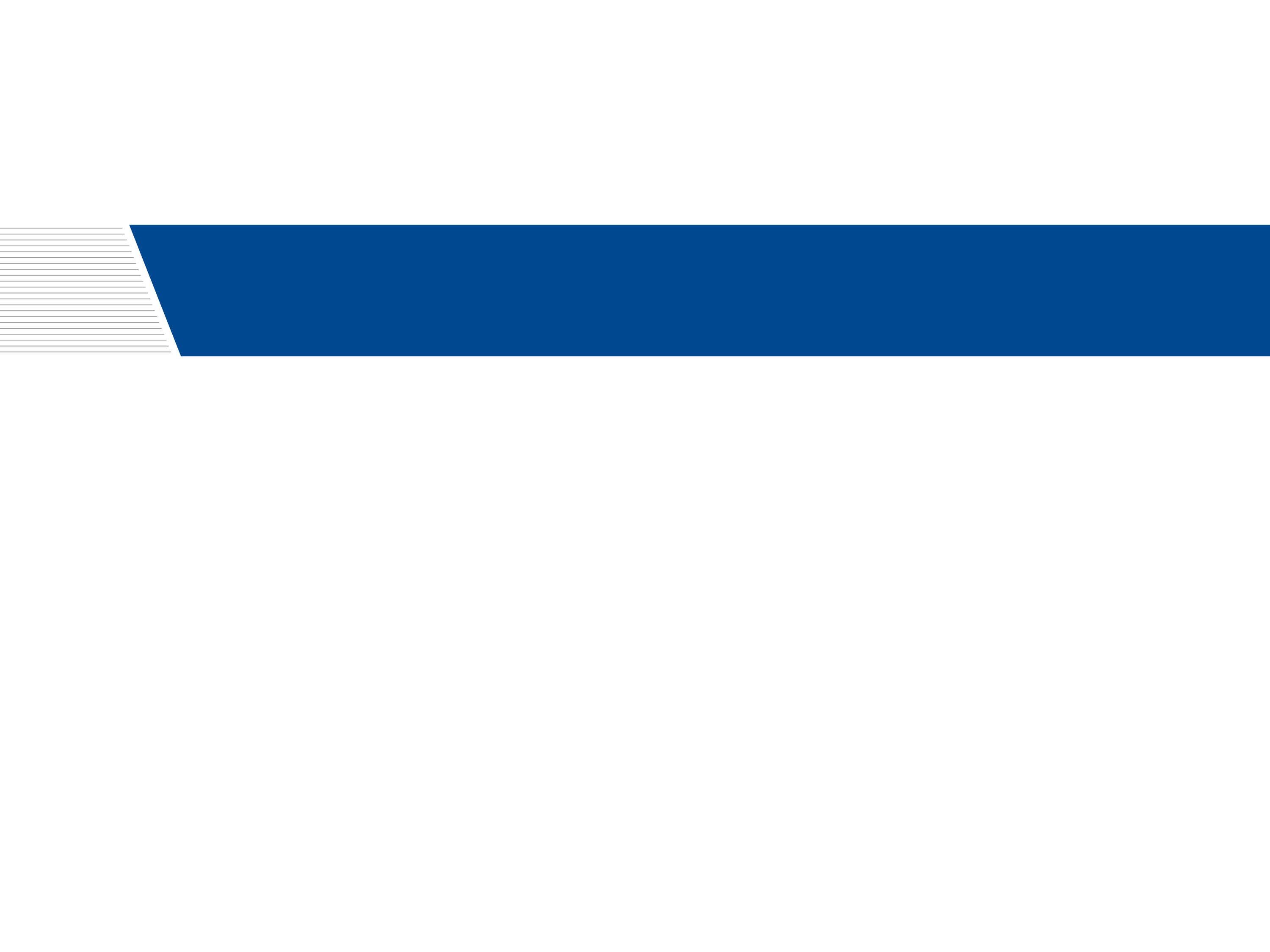 Goals of Assessment Center
To increase effectiveness in the use of limited community resources through the elimination of duplication of effort and enhanced accountability.
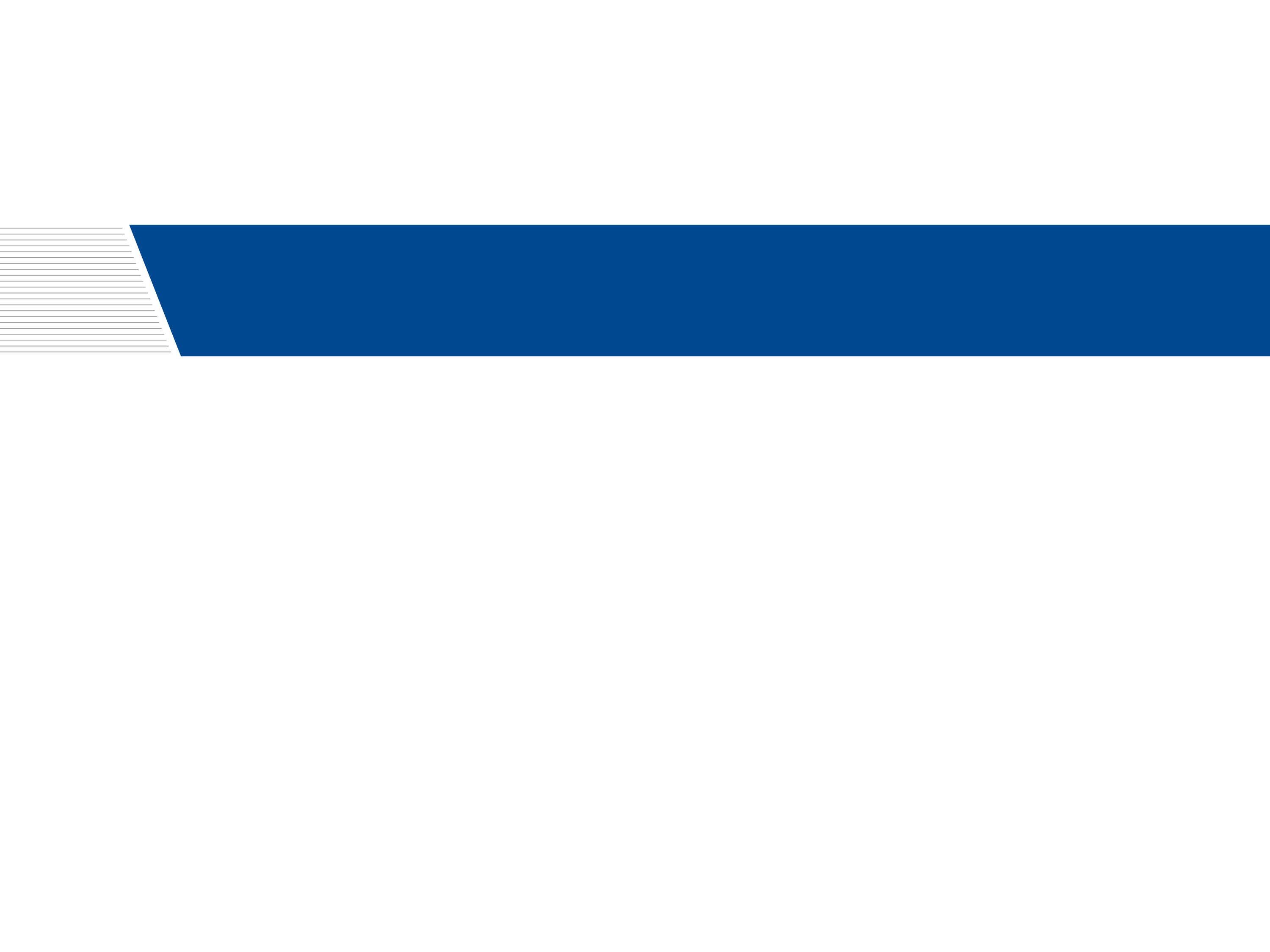 Goals of Assessment Center
To provide a point of entry for justice-involved youth, allowing law enforcement to return to their other duties in a timely manner while ensuring appropriate follow up for youth.
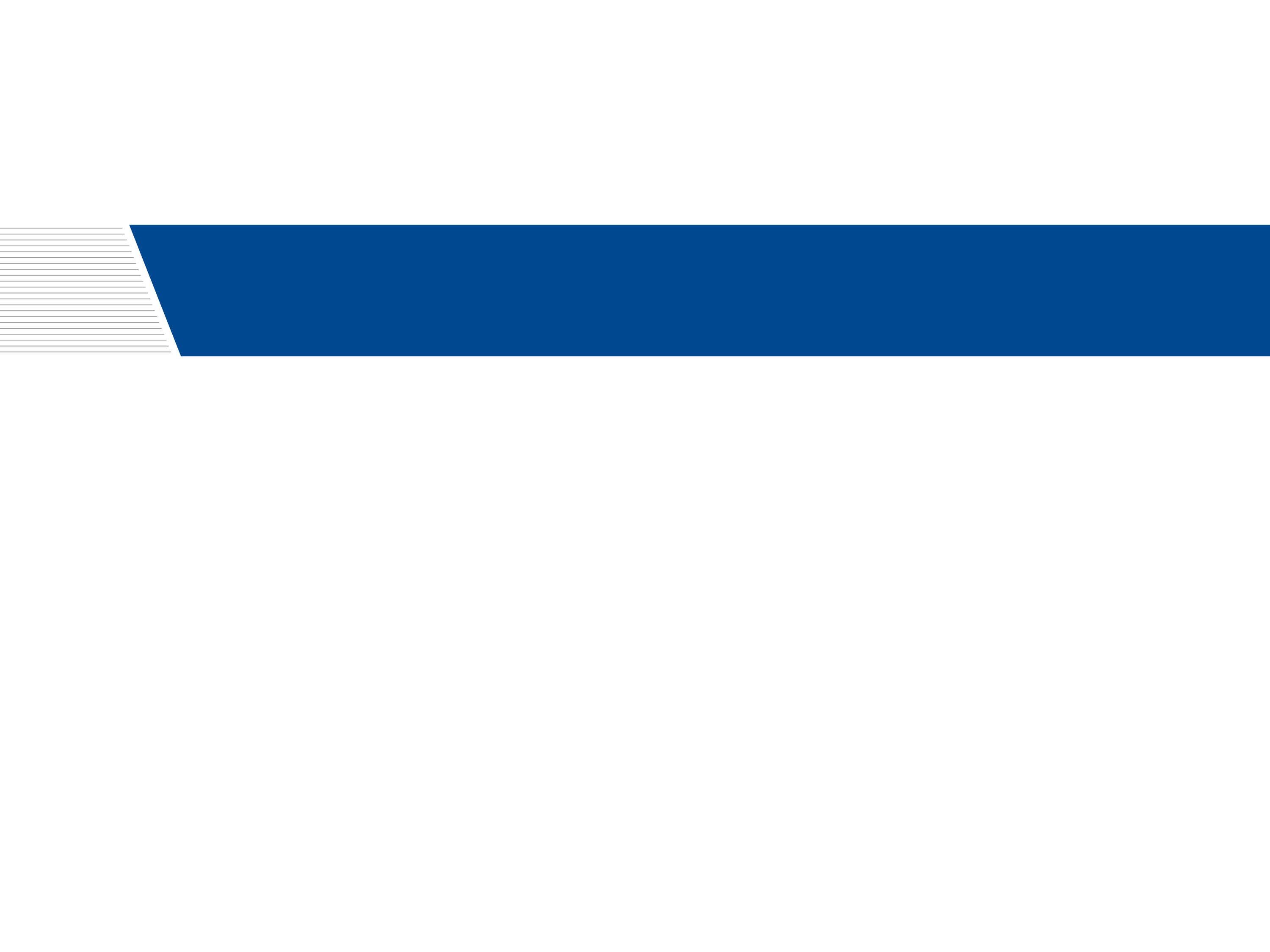 Goals of Assessment Center
To serve as a resource and facilitate better relationships between law enforcement, agencies serving youth, families, and the community.
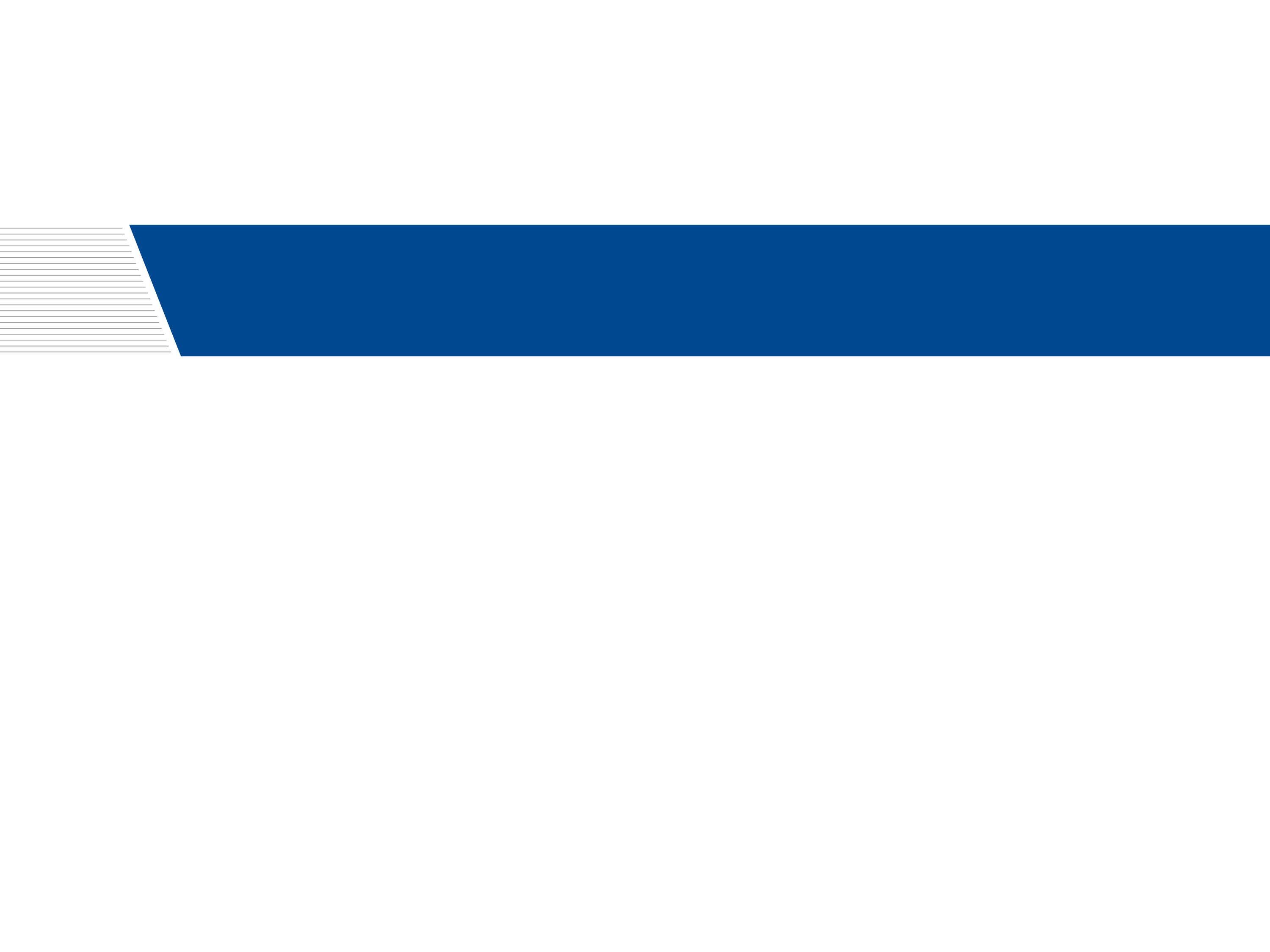 Who Can Refer to the 
Assessment Center?
Shelby CountyYARC
Law Enforcement
Families and Community
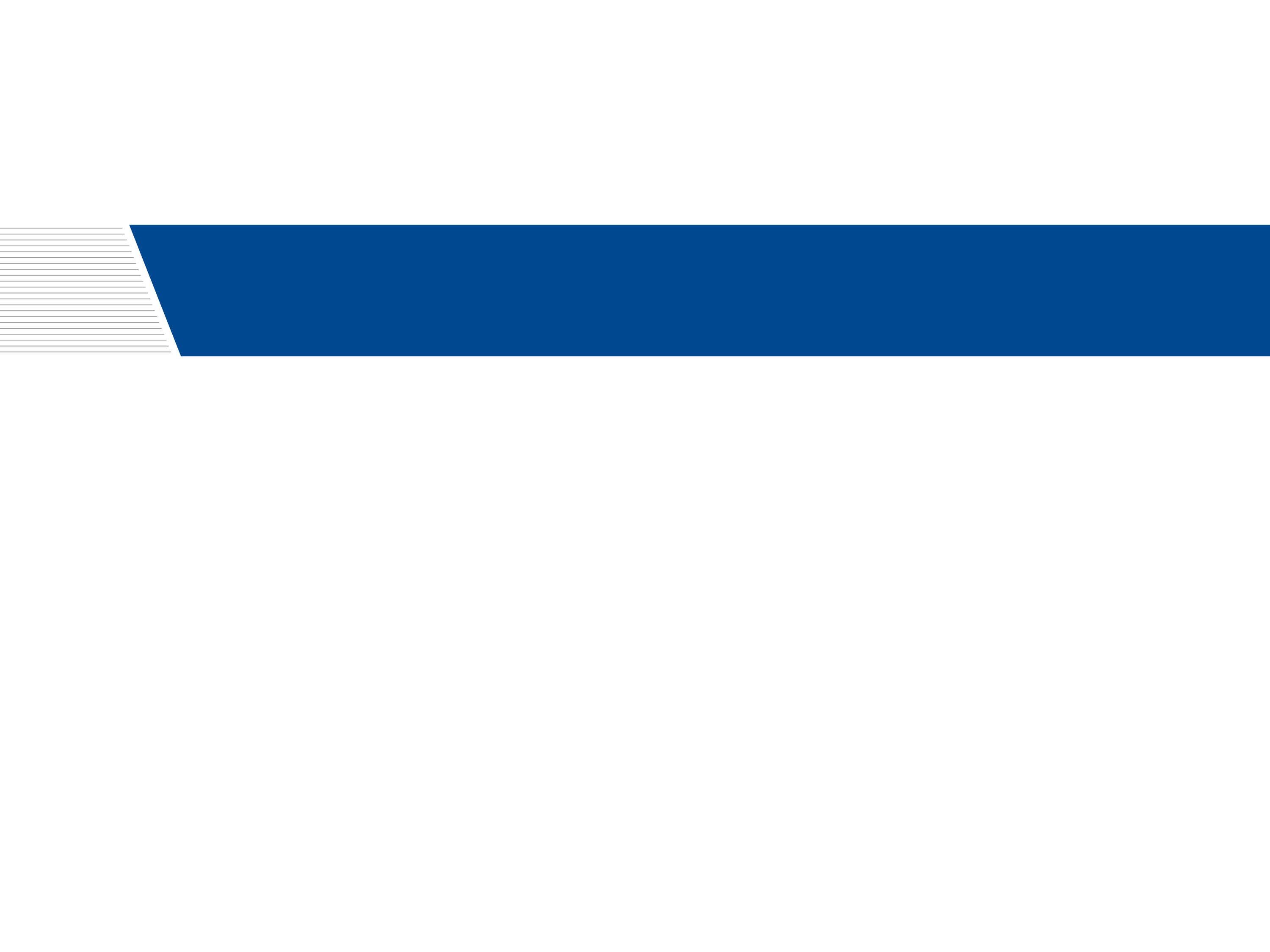 Community Referral Assessment 
Program
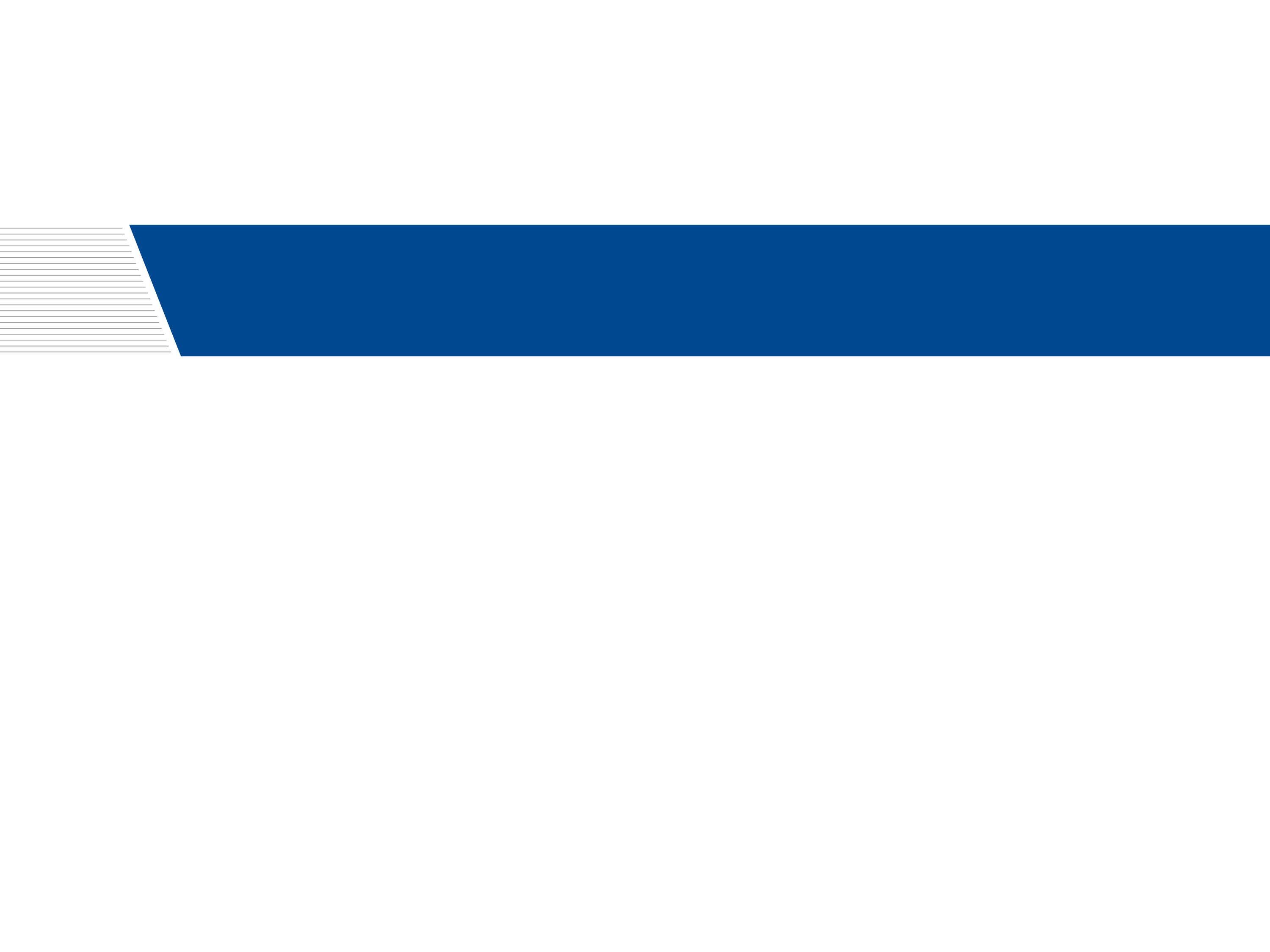 Law Enforcement Referral Program
Youth contact with law enforcement
LEAP to determine appropriate referral for youth
No Referral to YARC
Youth is transported directly to juvenile detention
 (ineligible offense, DAT score >19)
Level 1—Law Enforcement Referral – No Transport
Youth is advised of services and referral to YARC suggested within 48 hours of contact
Level 2—Law Enforcement Referral- No Transport
Youth is given summons (for eligible offense) and is given a mandatory referral to YARC within 48 hours of contact
Level 3—Law Enforcement Referral- Transport
Youth is given summons for YARC-eligible offense and is transported to YARC
Level 4—Law Enforcement Referral- Transport
Youth does not commit YARC-eligible offense, but law enforcement determines need for DCS  intervention
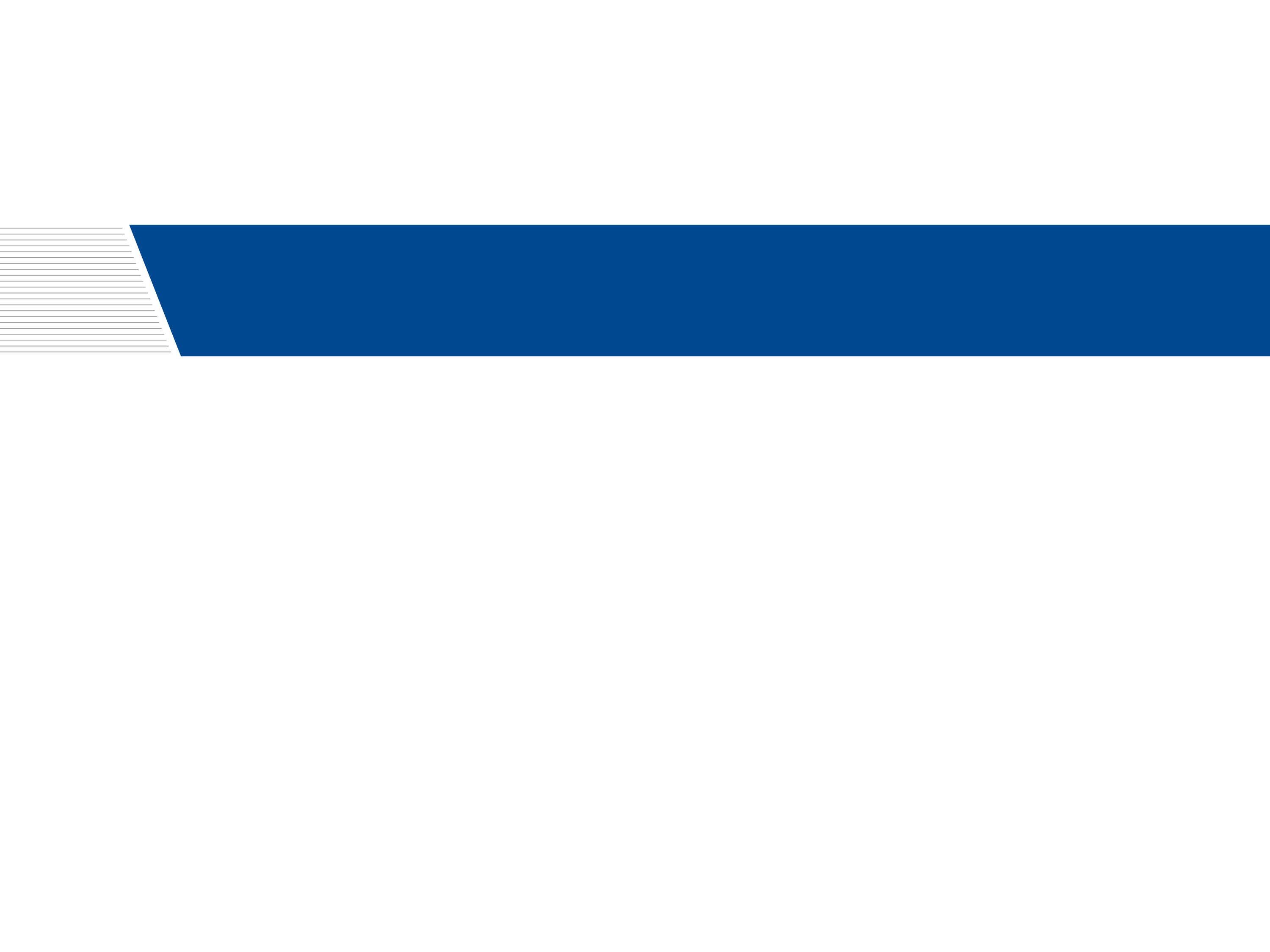 Law Enforcement Referral Process
Youth presents to YARC(mandatory referral or transport by law enforcement)
Intake specialists (Sheriff’s Office) verify youth’s eligibility for YARC
Youth provided initial screening and assessment services
Summons Review Team processes summons for pending status until completion of assessments, intervention plan and follow up programming
Youth and family refuse services
Youth and family accept diversion services and develop intervention plan
Youth and family advised of options available to them through the YARC
Youth and family receive comprehensive case management and referrals to appropriate services (internal and external)
Youth follow plan to completion, receive ongoing follow-up by YARC staff
Summons status moves from pending to fully diverted
Youth receives follow-up supports by YARC staff up to 12 months
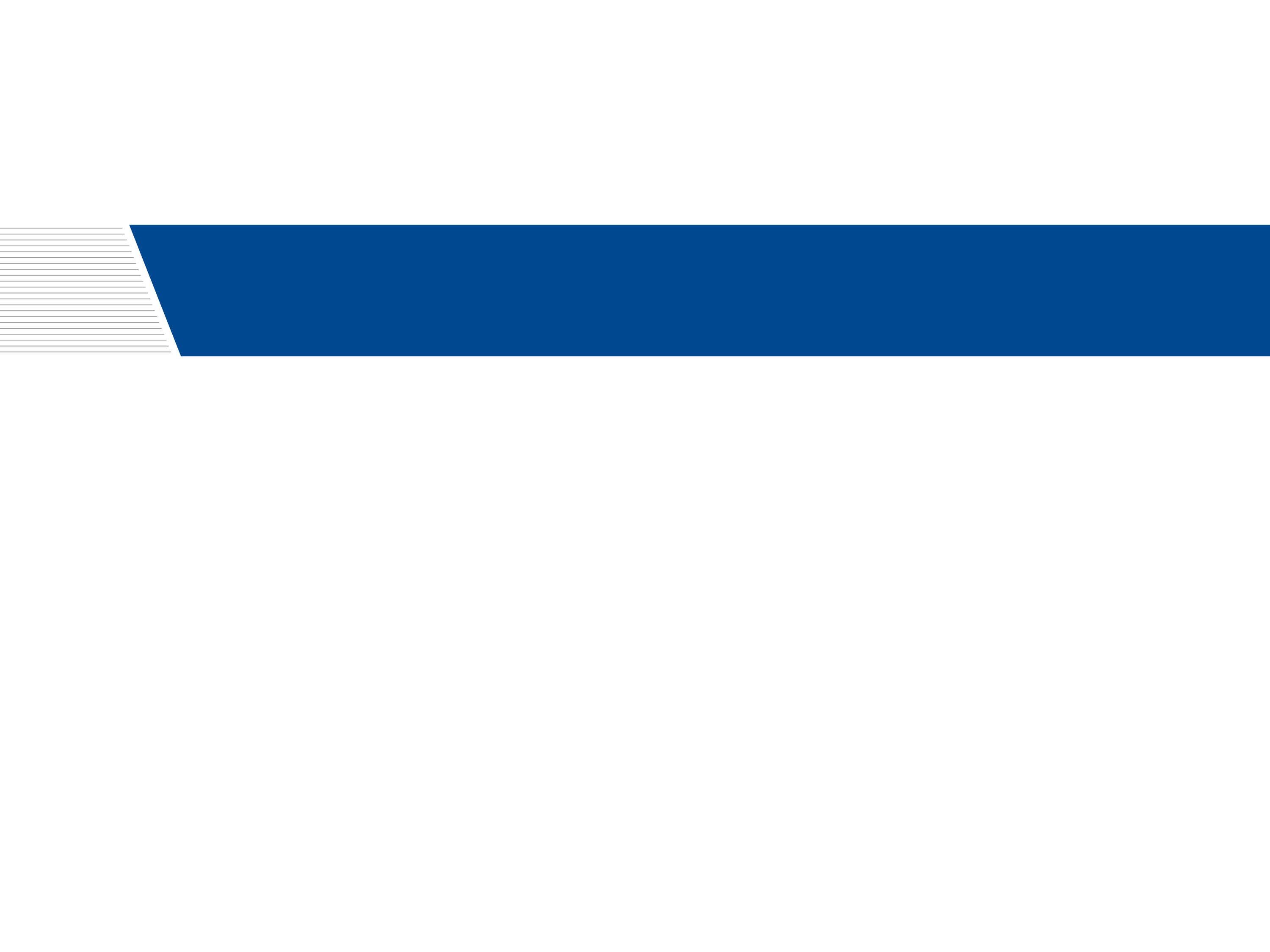 Key Features of the Assessment Center
Diversion of charges for assessment center eligible offenses, with no resulting court involvement or juvenile record. 
Mental health and trauma assessments for youth and families 
Individualized assessment of history and needs for youth and families
Individualized intervention plans for youth and families 
Various co-located community-based services will be available on-site 
Peer supports
Youth mentor opportunities 
Specialized reentry services for youth
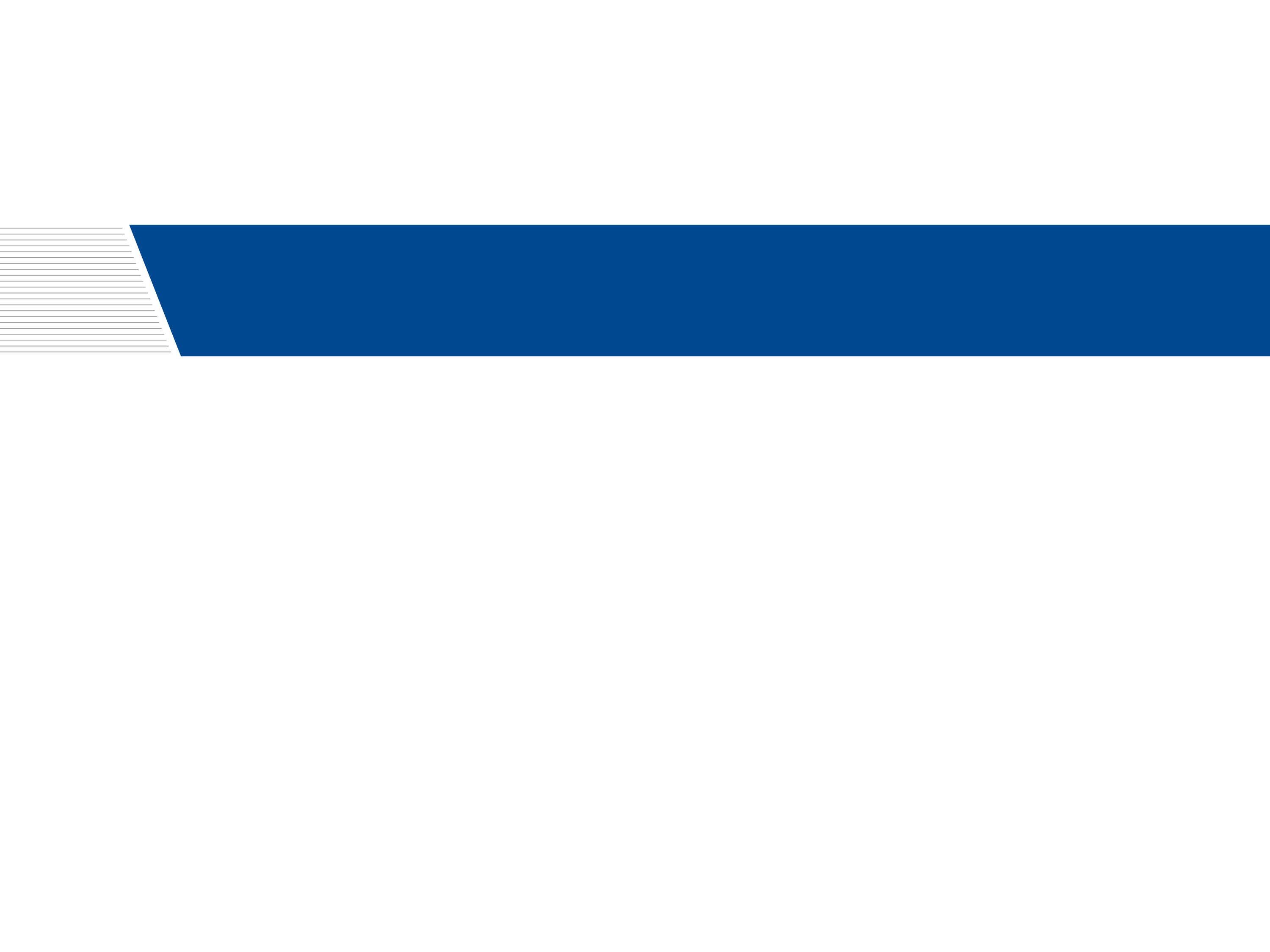 Benefits of the Assessment Center
Offers opportunity to receive services that address underlying causes of delinquency 
Provides a nonthreatening, inclusive atmosphere for those parents and/or non‑system youth simply looking for information 
Increases efficiencies for officers; custody exchange for law enforcement and other assessment center models ranges from 6 to 12 minutes 
Reduces recidivism of youth offenders
Provides preventive assessment and services, as well as pooling of resources to save taxpayer dollars
Offers trauma-informed, evidence-based programming resulting in better outcomes for youth
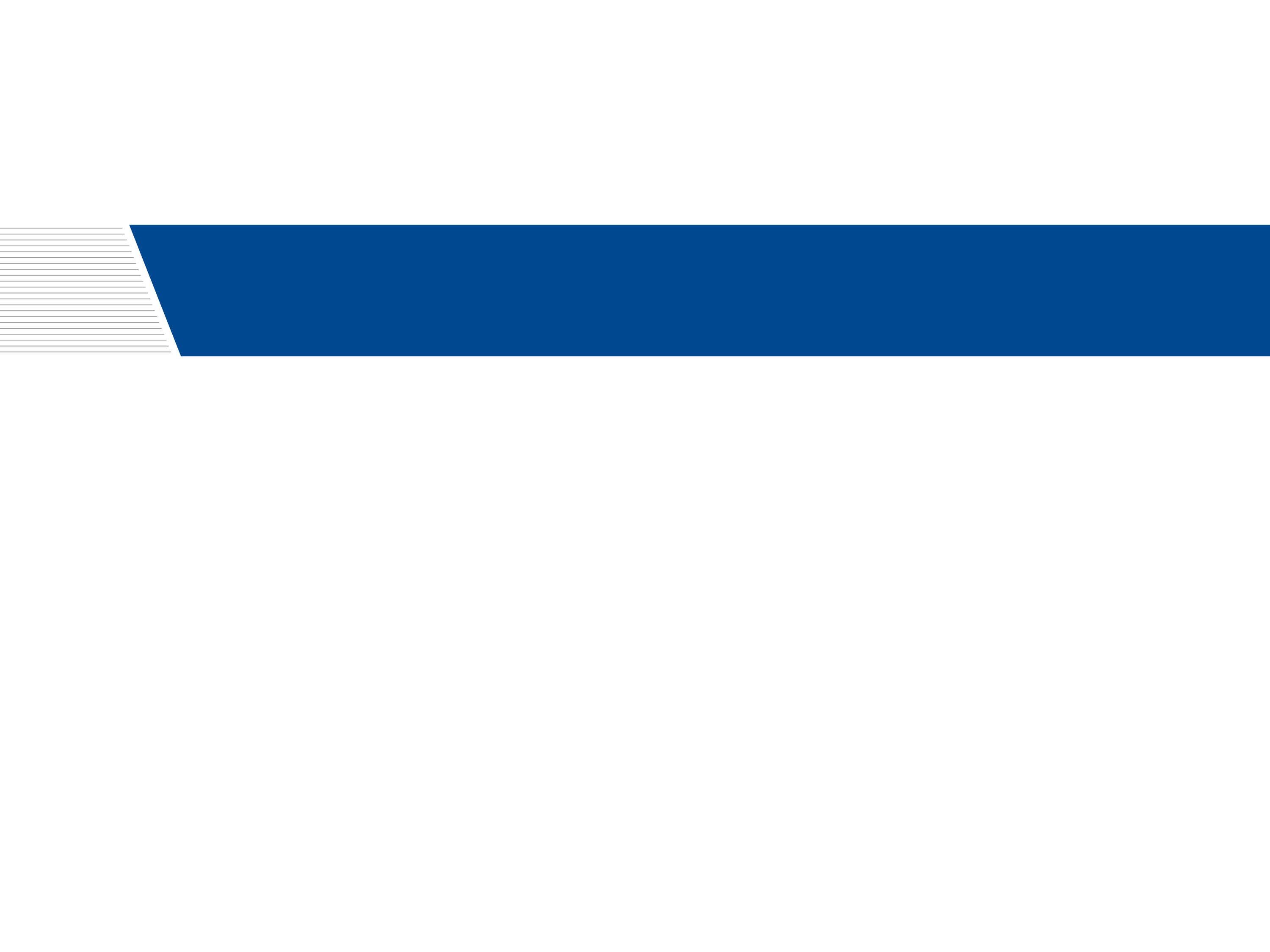 How Will Success Be Measured?
Reduction in number of juveniles who repeat delinquency, status offenses, or criminal acts 
Reduction in the number of youth entering the juvenile justice system 
Reduction in number of juvenile court referrals 
Reduction in the rate of juvenile disproportionate minority contact 
Increase in number of juveniles and families connected to community-based services 
Decrease in the time and cost spent by law enforcement related to juvenile delinquency or status offenses
Time (and cost) savings for law enforcement in processing youth committing delinquent acts
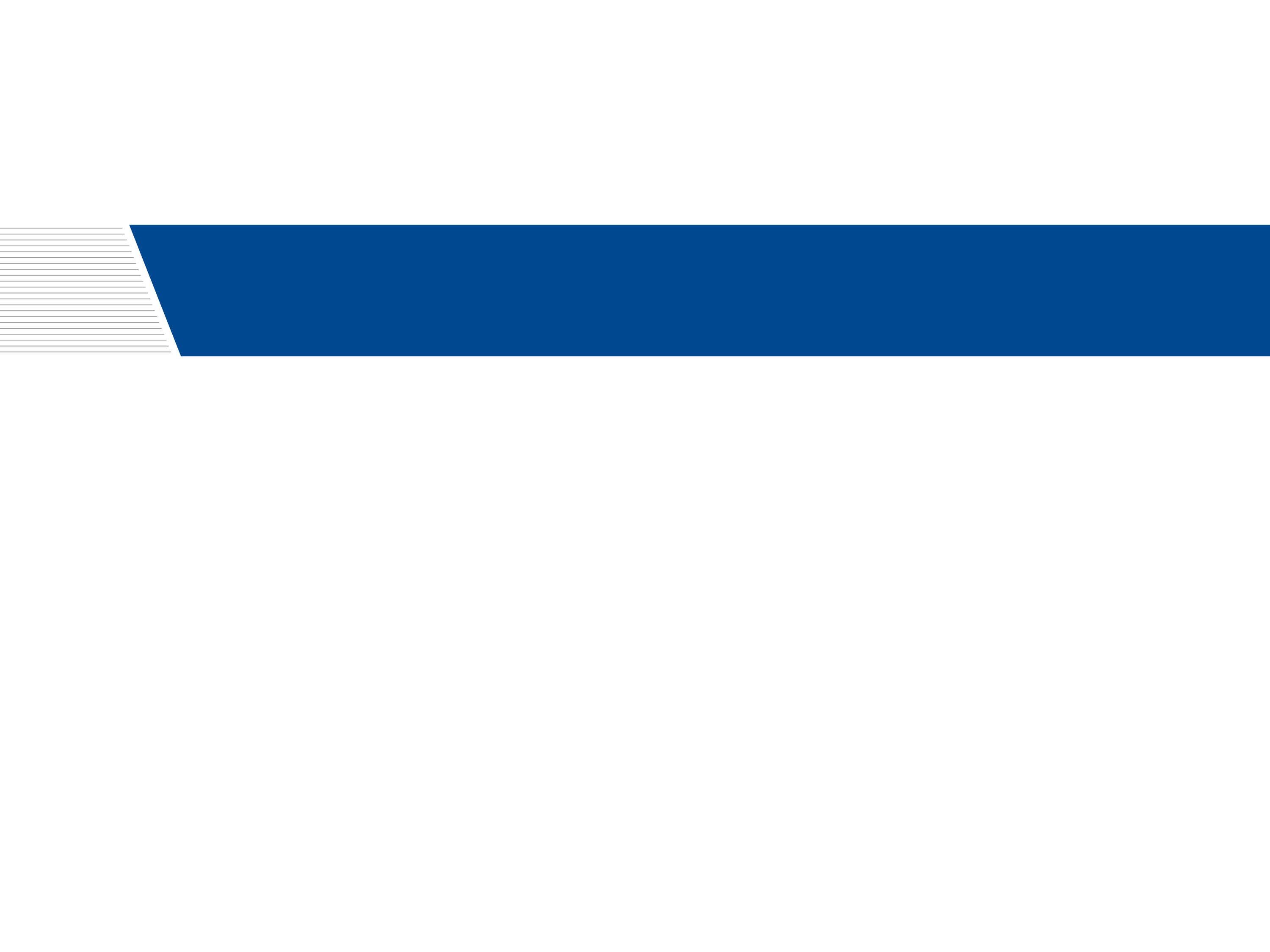 Further Considerations
Youth advisory group 
How will the youth voice be formally integrated into ongoing planning and implementation of the assessment center?
Respite care for youth 
Could this space also include some respite housing for youth who need a cooling-off period, runaways, or those who are awaiting DCS placement? 
Disproportionate minority contact (DMC) 
Are there any other implications of this center with the issues of disproportionate minority contact, due process, or equal protection that need to be considered before designing this center? Are there any potential unintended consequences or unexpected adverse impacts by the presence of the assessment center?
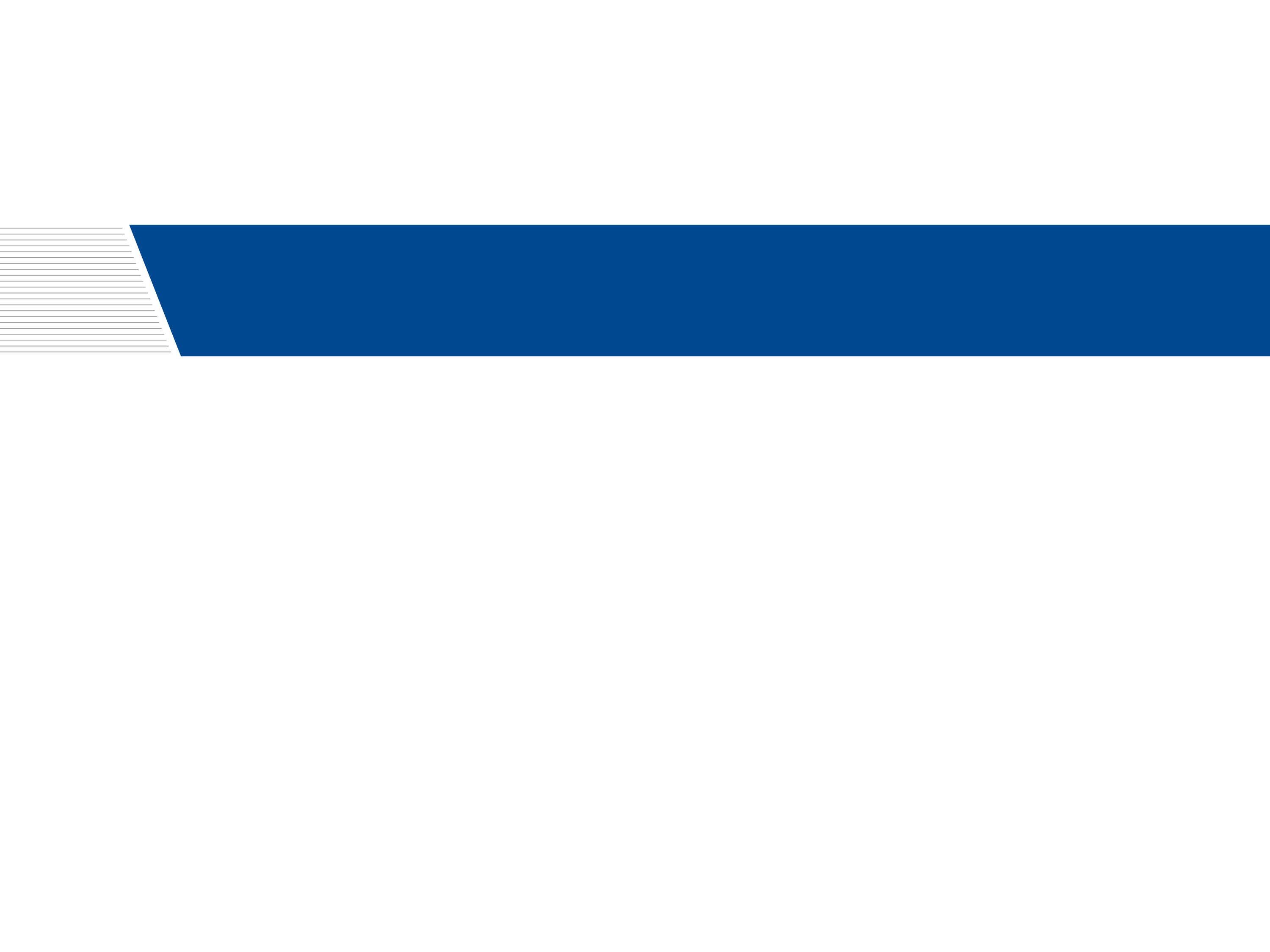 Next Steps
Schedule further community input opportunities for framework between October and December
Establish new moniker for the YARC
Implement legal authority or official policy change of law enforcement to bring youth with a summons to the assessment center site
Identify funding sources and develop budget for assessment center
Pilot implementation of assessment center in late Spring 2018